Warm-Up: OPTIC – Use the back of your handout from Friday to do this OPTIC.
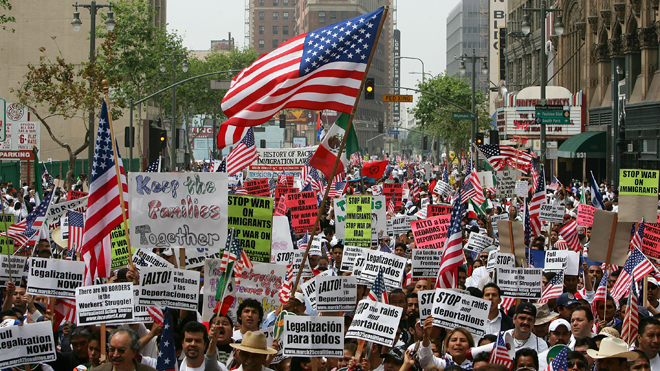 Sonia Nazario
Grew up in Kansas and Argentina (her family is from Argentina). 
Award-winning journalist who writes about Latin America and Latinos in the United States
In 2002, working for the Los Angeles Times she followed a young boy, Enrique, as well as many other boys from Honduras who travel through Mexico on freight trains to cross the United States border
She published the work as a six-piece story. 
She and her photographer both won Pulitzer Prizes for the work.
“The Heartache of an Immigrant Family”
Annotate!  
Whatever goes through your head should go down on the paper. 
Thoughts
Comments
Connections to the world, yourself, or other texts
Questions you have 
Unknown words/vocabulary – make an educated guess using context clues OR look it up 
Main ideas
Important Words/Phrases/Sentences 
Underlining or highlighting is not enough!  You must write.
TAPS
Use this strategy to break down any text…

Using your annotated article, complete the TAPS handout.  

You can work together – but make sure your answers are your own!
Closing – Acrostic Poem
Show what you have learned in the past several days by writing an Acrostic Poem for the word:
I
M
M
I
G
R
A
N
T